আজকের ক্লাসে সবাইকে স্বাগতম
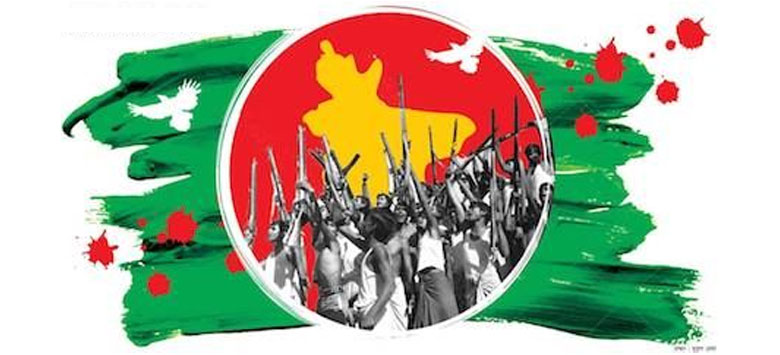 শিক্ষক পরিচিতি
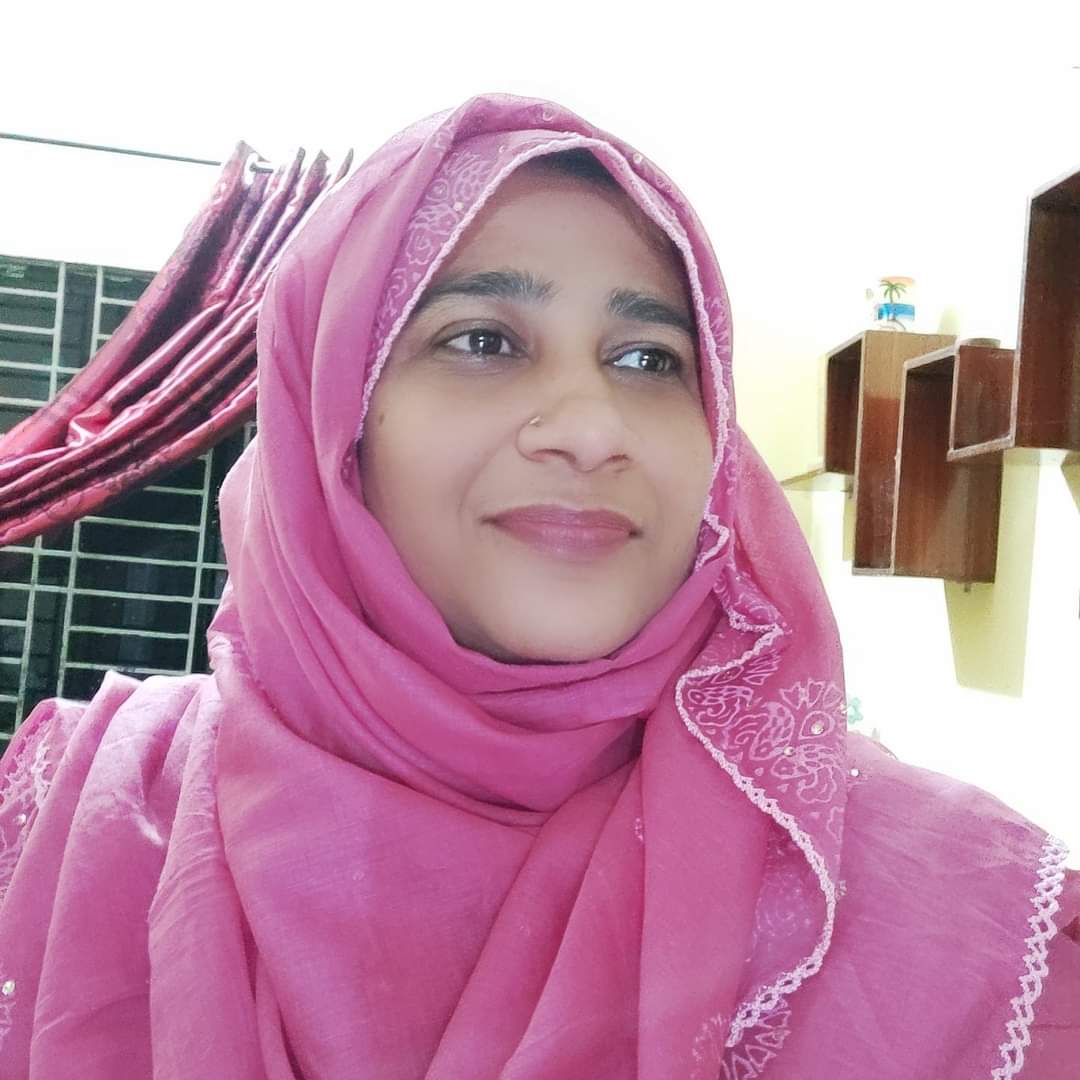 মাকসুদা খাতুন
সহকারী শিক্ষক
এস,এম সরকারি প্রাথমিক বিদ্যালয়
মেহেরপুর সদর।
পাঠ পরিচিতি
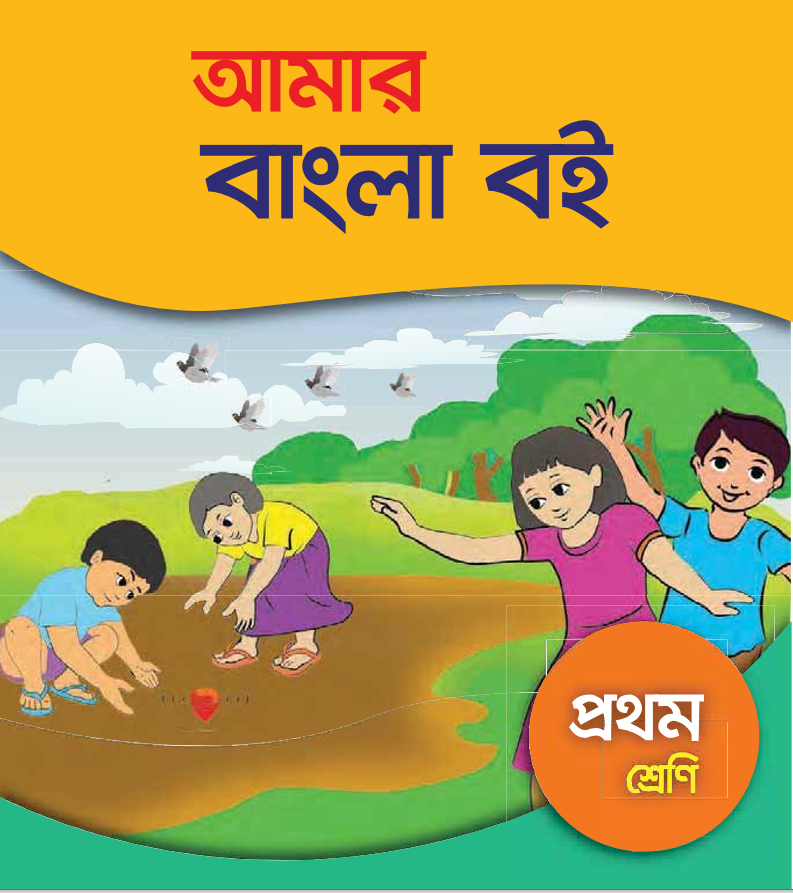 শ্রেণি : প্রথম
বিষয় : বাংলা
পাঠ : মুক্তিযোদ্ধাদের কথা
পাঠ্যাংশ : আমাদের দেশ বাংলাদেশ........
হাজার হাজার ঘরবাড়ি।
নিচের ছবিগুলো লক্ষ্য কর
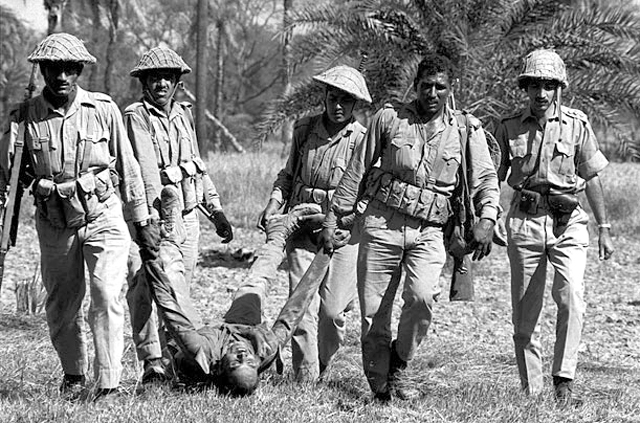 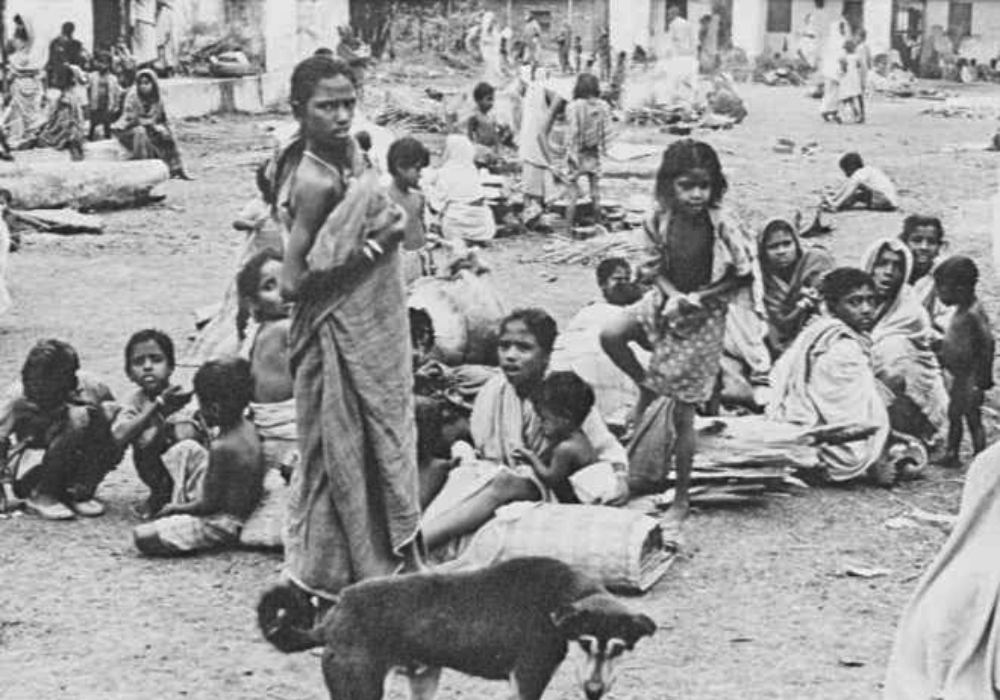 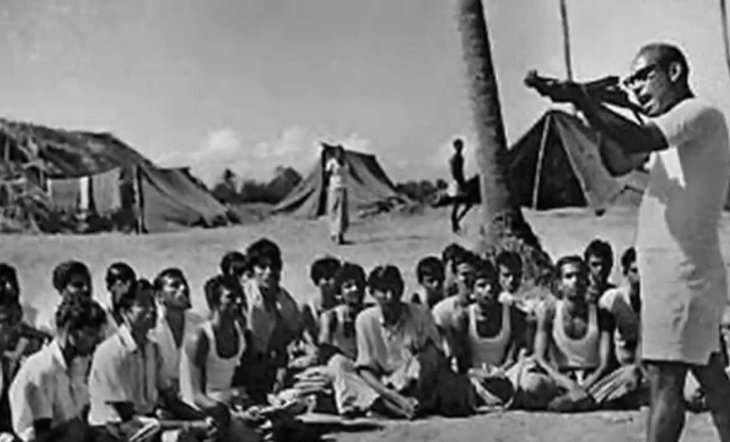 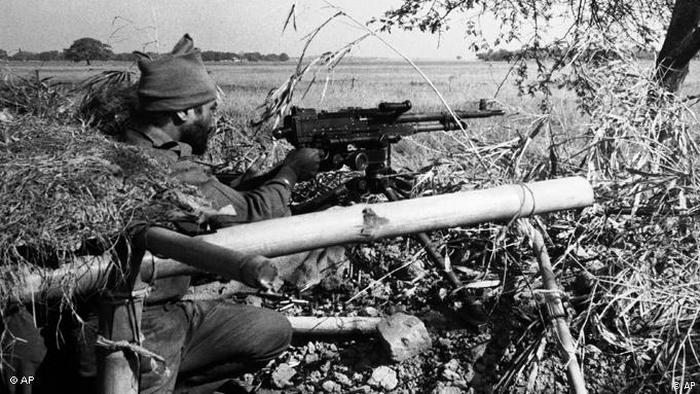 ছবিগুলো কোন সময়ের ছবি?
১৯৭১ সালের মুক্তিযুদ্ধের ছবি
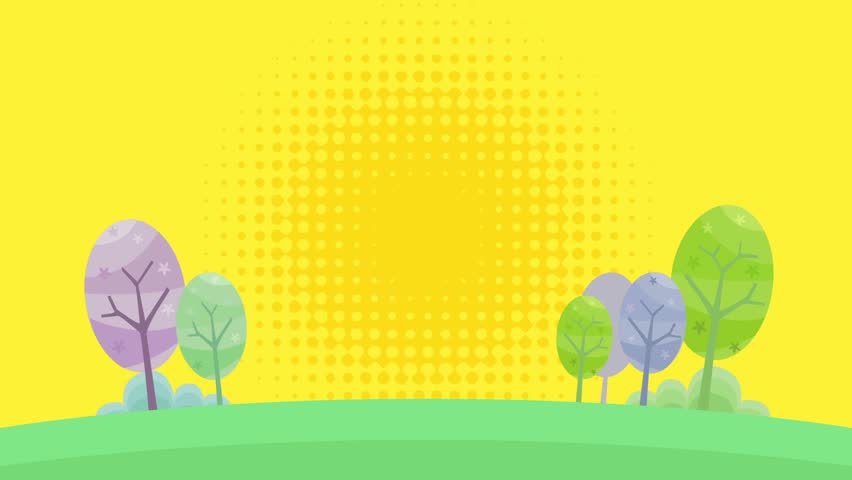 ভিডিওটি মনোযোগ দিয়ে দেখো
https://youtu.be/WxwdDSYX7RA
ভিডিও দেখে কী বুঝলে?
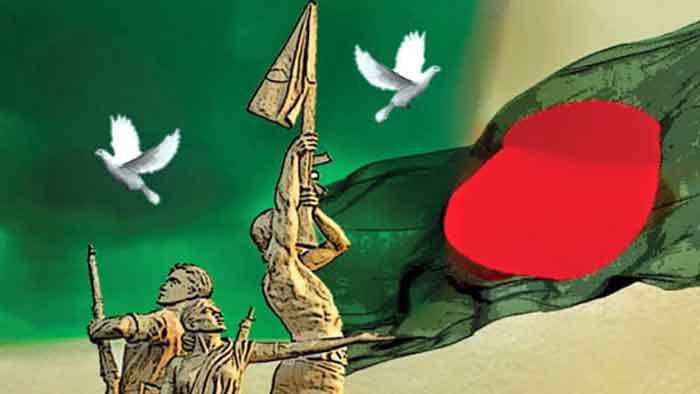 এই স্বাধীন দেশের পতাকা ছিনিয়ে আনতে আমাদের কী করতে হয়েছে?
পাকিস্তানিদের সাথে দীর্ঘ নয় মাস যুদ্ধ করতে হয়েছে।
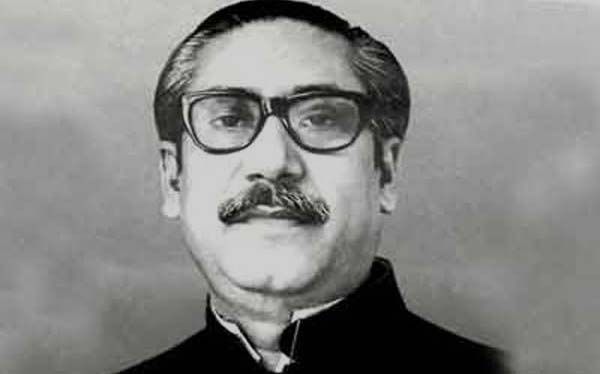 ছবির এই মহান নেতার নাম কী?
বঙ্গবন্ধু শেখ মুজিবুর রহমান
এসো জাতির পিতার পরিচয় জানি
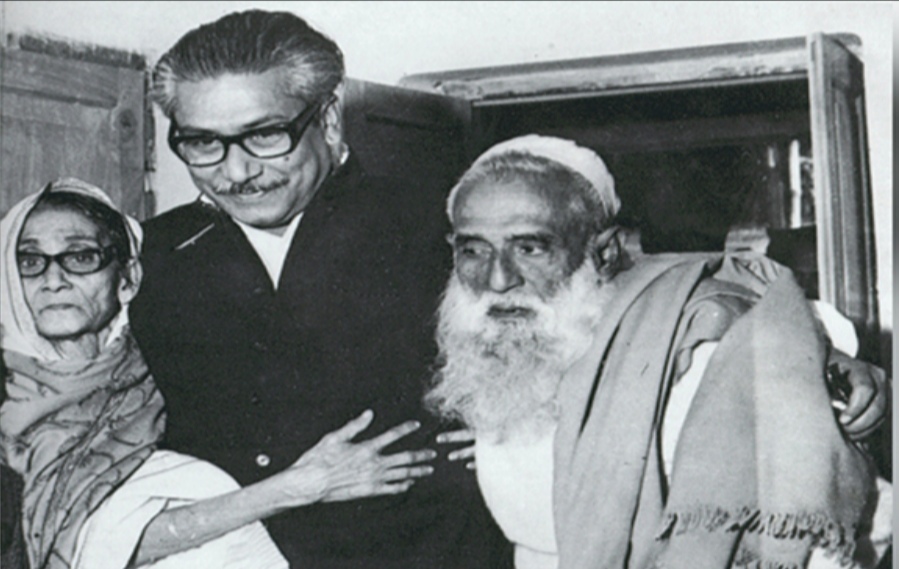 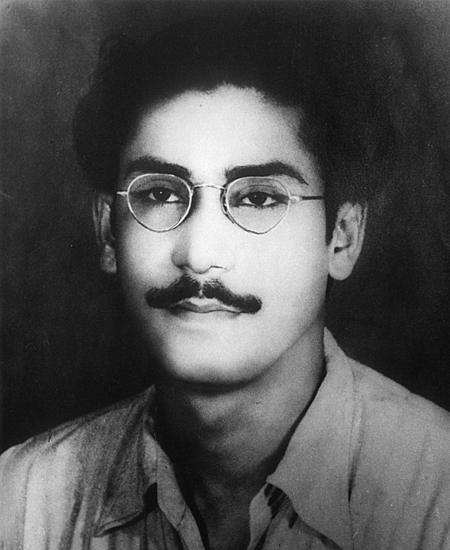 বঙ্গবন্ধু শেখ মুজিবুর রহমান ফরিদপুর জেলার গোপালগঞ্জ মহকুমার পাটগাতি ইউনিয়নের টুঙ্গিপাড়া গ্রামে ১৯২০ সালের ১৭ মার্চ জন্মগ্রহণ করেন।
বাবা শেখ লুৎফর রহমান এবং মা সায়েরা খাতুন।
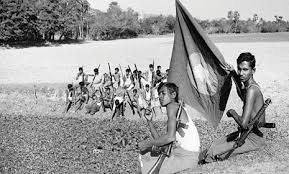 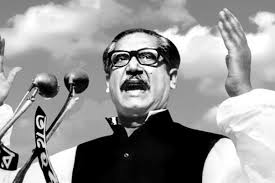 এই বঙ্গবন্ধুর ডাকে মুক্তিযুদ্ধ হয়েছিল।
আজকের পাঠ
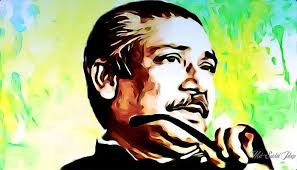 মুক্তিযোদ্ধাদের কথা
শোনা : ১.১.২ বাক্য ও শব্দে ব্যবহৃত বাংলা বর্ণমালার ধ্বনি ও নির্বাচিত যুক্তবর্ণের ধ্বনি মনোযোগ সহকারে শুনবে ও মনে রাখবে; 
২.২.১ গল্পকথা শুনে বুঝতে পারবে;
বলা :১.১.২ বাক্য ও শব্দে ব্যবহৃত বাংলা বর্ণমালার ধ্বনি ও নির্বাচিত যুক্তবর্ণের ধ্বনি স্পষ্ট ও শুদ্ধভাবে বলতে পারবে;
২.৪.১ গল্পকথা বলতে পারবে;
পড়া :১.৩.১ যুক্তব্যঞ্জনের সঙ্গে ব্যঞ্জনবর্ণ যুক্ত করে পড়তে পারবে;
২.৪.১ গল্পকথা পড়তে পারবে;
লেখা :১.৪.১ নির্বাচিত যুক্তব্যঞ্জন ভেঙে লিখতে পারবে।
শিখনফল
আরও কিছু ছবি দেখি
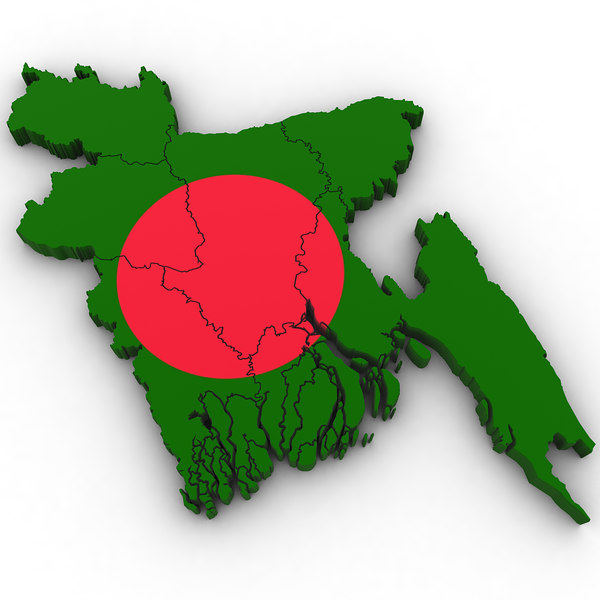 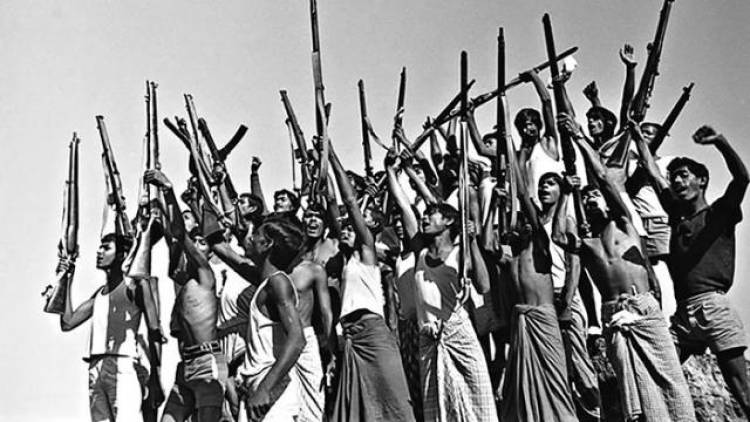 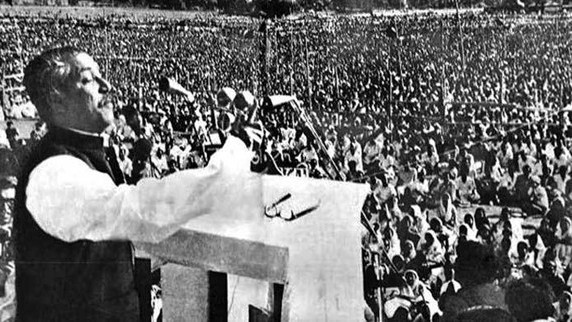 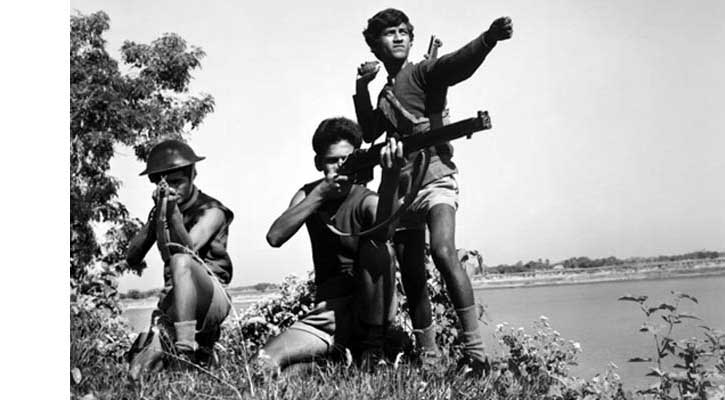 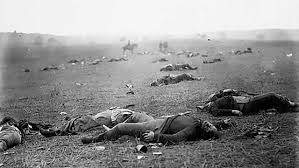 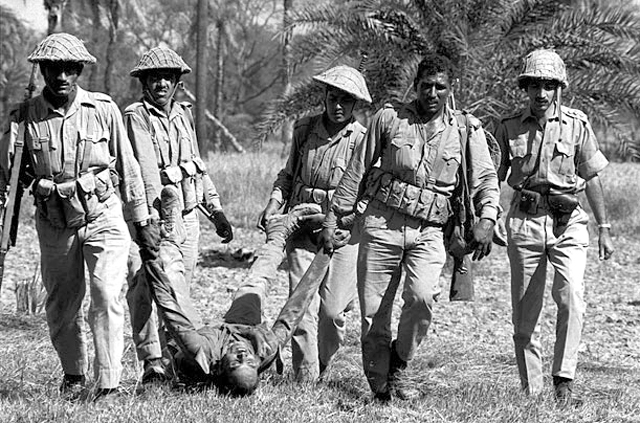 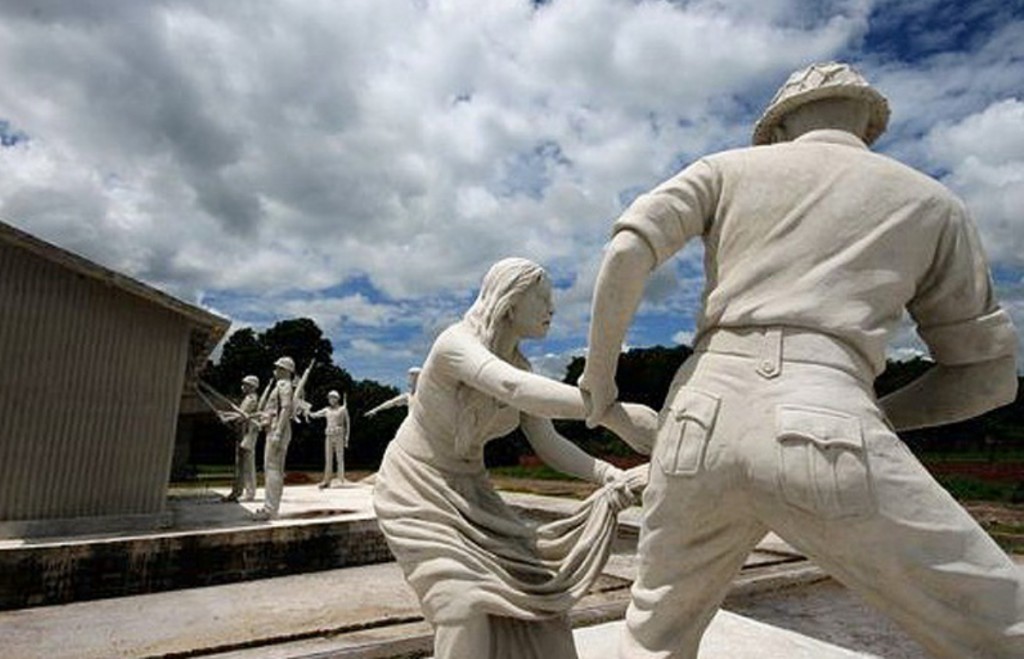 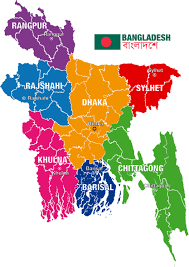 চলো, ছবির মাধ্যমে গল্পটি জানি
আমাদের দেশ বাংলাদেশ। এ দেশ যুদ্ধ করে স্বাধীন হয়েছে। সে এক বিরাট ঘটনা।
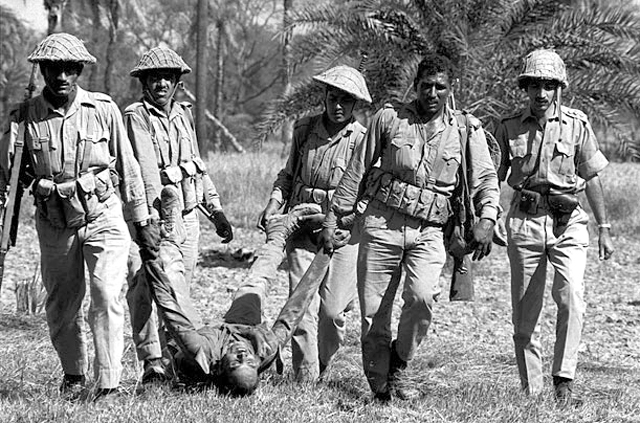 ১৯৭১ সাল। পাকিস্তানিরা বাঙালিদের উপর হামলা করল।
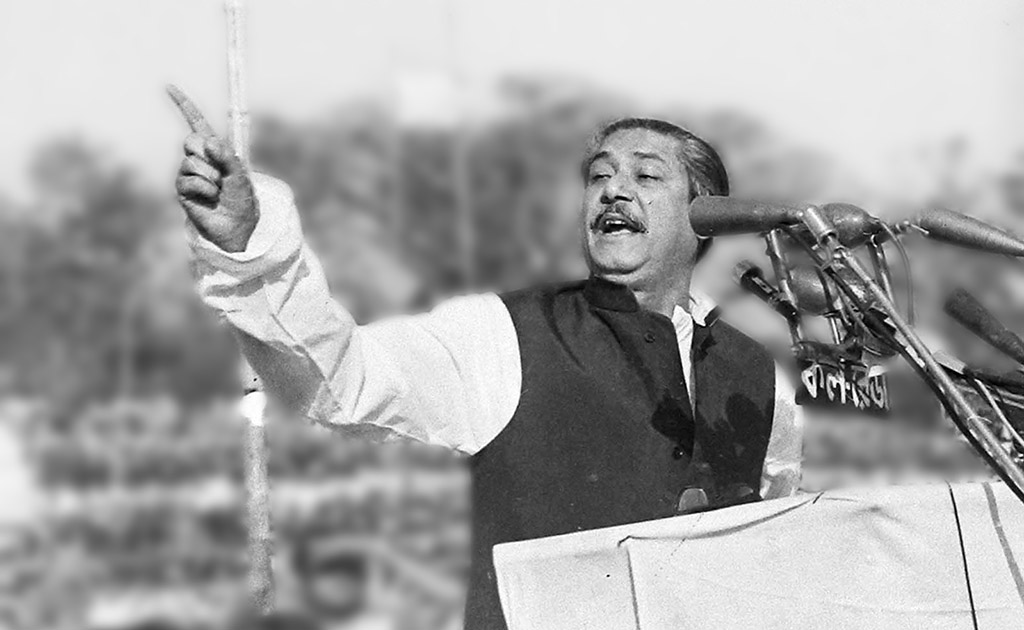 ১৯৭১ সাল। পাকিস্তানিরা বাঙালিদের উপর হামলা করল। তখন মুক্তিযুদ্ধের ডাক দিলেন বঙ্গবন্ধু। তিনি আমাদের মহান নেতা। তাঁর নাম শেখ মুজিবুর রহমান। তিনি আমাদের জাতির পিতা।
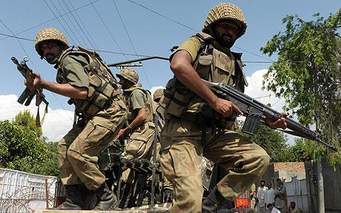 পাকিস্তানি সেনারা ছিল দানবের মতো। লাখ লাখ বাঙালিকে মেরে ফেলল। পুড়িয়ে দিল হাজার হাজার ঘরবাড়ি।
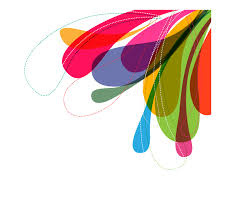 শব্দ দিয়ে বাক্য লেখ
দলগ 
কাজ
বঙ্গবন্ধু …………………………
বাঙালি………………………….
একক 
কাজ
যুক্তবর্ণ শিখি
ত
মুক্তিযুদ্ধ
ক্ত
ক
ক্ত
ন্ধ
বঙ্গবন্ধু
ন্ধ
ন
ধ
স্বাধীন
স্ব
স্ব
স
ব
পাকিস্তানি
স্ত
স্ত
স
ত
ছবির শব্দ দিয়ে বাক্য বলার খেলা
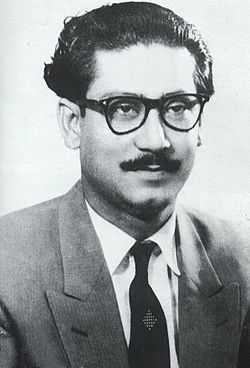 একে অপরকে বল ছোড়ার মাধ্যমে খেলবে।
পতাকা
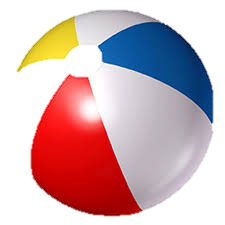 জাতির জনক
দলগত 
কাজ
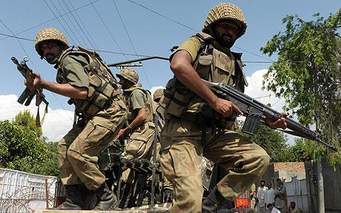 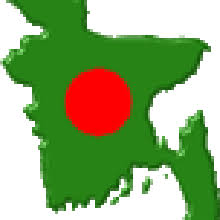 পাকিস্তানি
বাংলাদেশ
সরব পাঠ
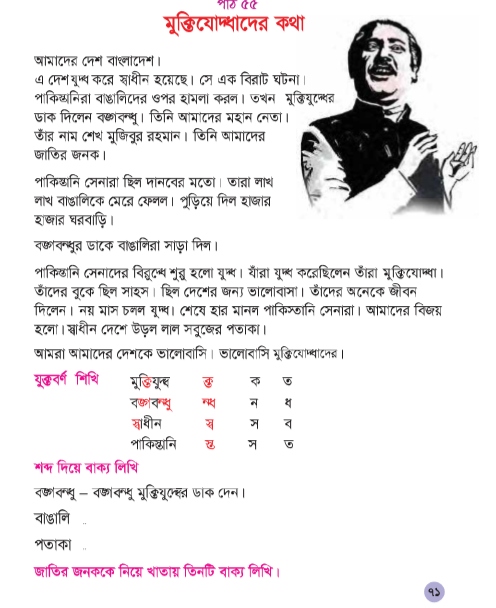 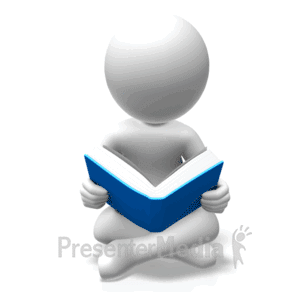 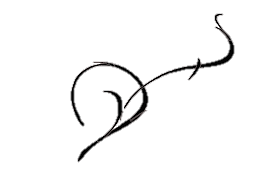 মূল্যায়ন
বাম পাশের শব্দের সাথে ডান পাশের শব্দের মিল কর
ডান
বাম
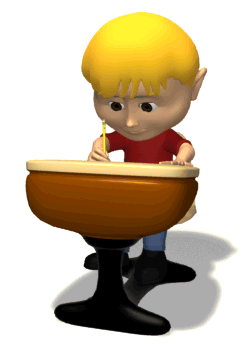 পাকিস্তানিরা
জাতির পিতা
বাংলাদেশ
হামলা করল
মুক্তিযুদ্ধের ডাক
শেখ মুজিবুর রহমান
বঙ্গবন্ধু
আমাদের দেশ
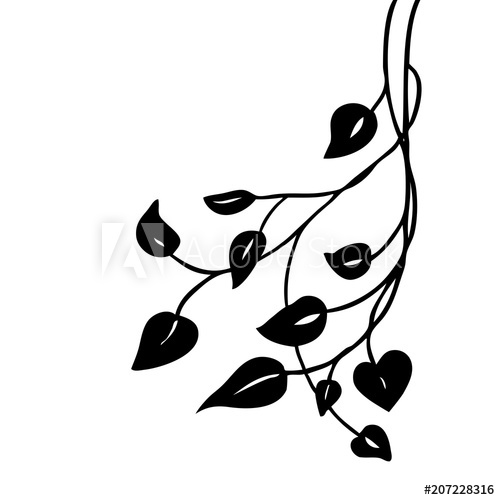 প্রশ্নের উত্তর লেখঃ
১
কে মুক্তিযুদ্ধের ডাক দিলেন ?
উত্তরঃ
বঙ্গবন্ধু শেখ মুজিবুর রহমান।
২
কত সালে মুক্তিযুদ্ধ হয়েছিল?
১৯৭১ সালে।
উত্তরঃ
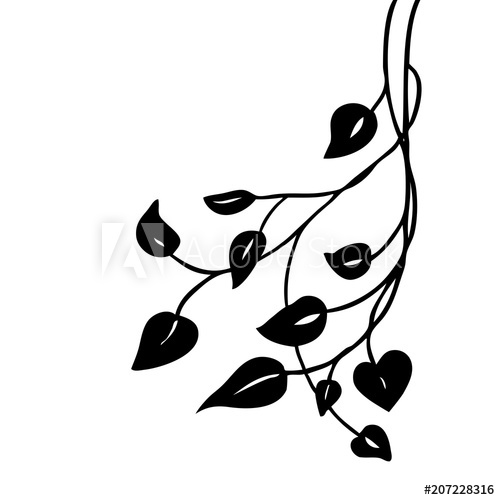 যুক্তবর্ণ ভেঙে একটি করে শব্দ লেখঃ
শক্ত
ত
ক
মুক্তিযুদ্ধ
ক্ত
ক্ত
ন্ধ
বঙ্গবন্ধু
ন্ধ
ন
ধ
বন্ধন
স্বাধীন
স্ব
স্ব
স
ব
স্বাদ
পাকিস্তানি
স্ত
স্ত
স
ত
রাস্তা
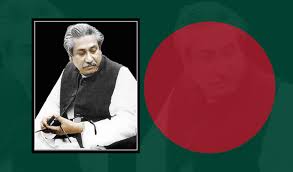 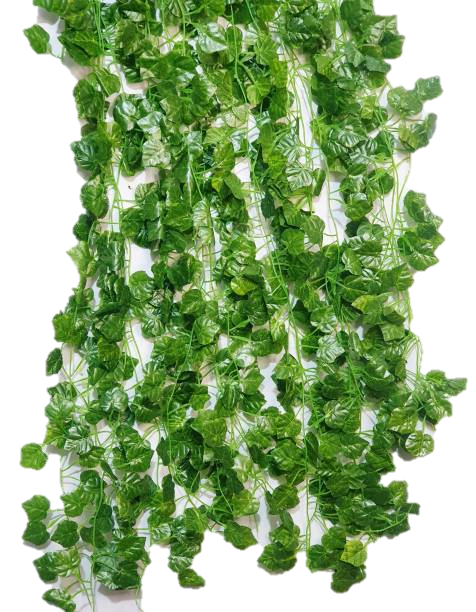 বাড়ির 
কাজ
জাতির পিতাকে নিয়ে তিনটি বাক্য লিখে আনবে।
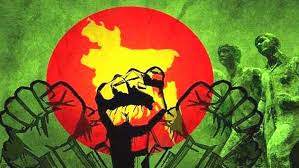 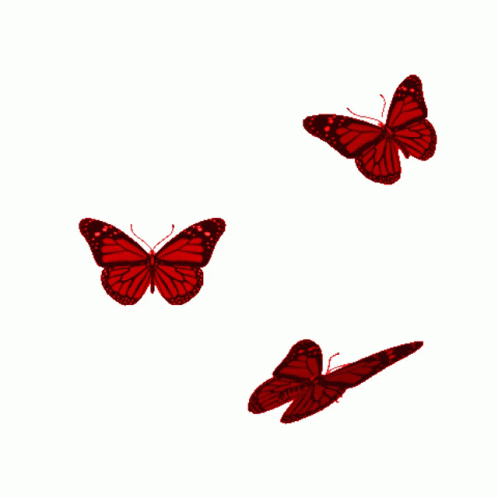 ধন্যবাদ